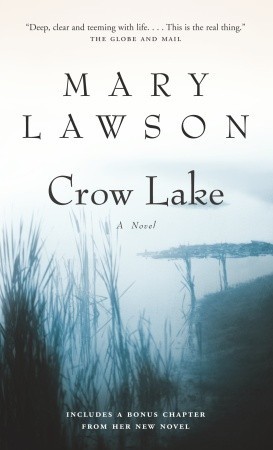 Crow Lake
CHAPTERS 21-24 INFORMATION
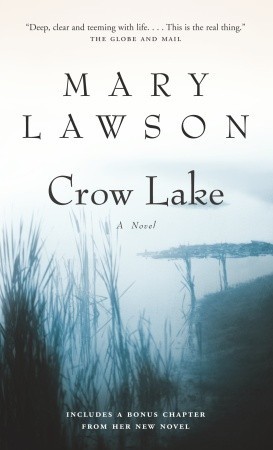 CHAPTER SUMMARIES

THE IDEA OF TRAGEDY

PLOT AND CONFLICT

KATE’S CHARACTER

REVIEWING THE REVIEWS
S. Wilson – ENG4C – spring 2016
Crow Lake
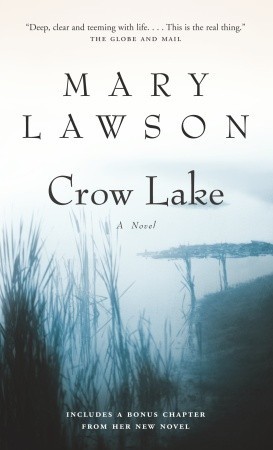 CHAPTER SUMMARIES
CHAPTERS 16-20 INFORMATION
Crow Lake
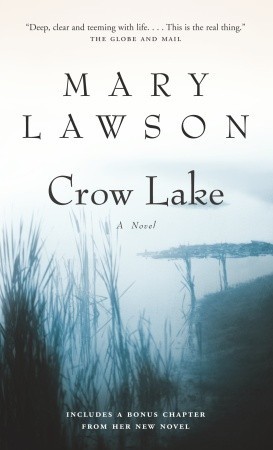 TRAGEDY IN THE NOVEL
CHAPTERS 21-24INFORMATION
Discuss tragedy in Crow Lake. There are several examples of characters who deal with the idea of tragedy. Who and what are they?
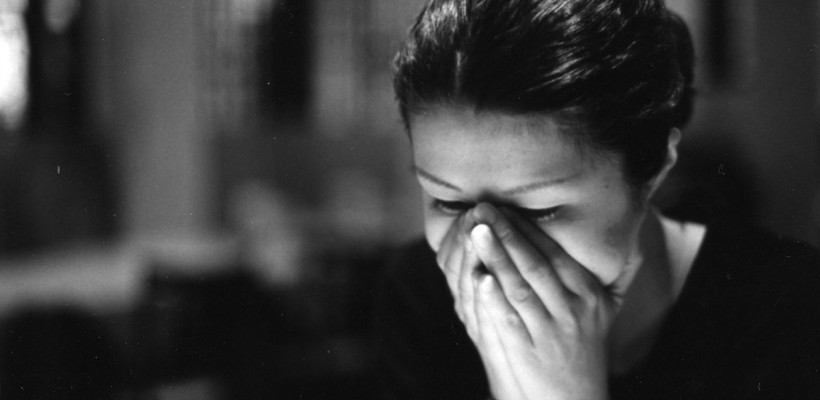 Loss of Parents
Laurie’s Death
Entire Pye Family
Luke’s Guilt
What are your thoughts? Do the tragedies all have reasonable outcomes? Is the tragedy of the Morrison family comparable to the tragedy of the Pye family?
Is Crow Lake a novel about tragedy or is it a novel about something else?

What is the significance of the last two sentences of Chapter 23?
Crow Lake
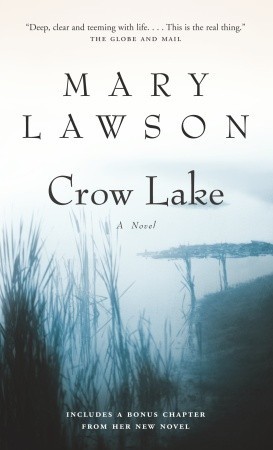 PLOT & CONFLICT
CHAPTERS 21-24 INFORMATION
It takes until Chapters 22-23 for the conflicts and plots of the Morrison and Pye families to come together.

Was Matt and Marie’s incident an accident? “I didn’t mean it to happen, Marie. I just couldn’t…. But it’ll be okay.” (252)

Was Laurie’s death really an accident? “He didn’t mean to kill him! He was hitting him, and he were trying to stop him, and he was hitting him, and Laurie fell! He hit his head on the blade of the plough! (269)
As a class, discuss and review the following four main types of conflict. Provide examples from the novel.
Character vs. Nature
Character vs. Self
Character vs. Character
Character vs. Society
Which conflicts do you think are the most important? The most interesting? Why? Discuss as a class.
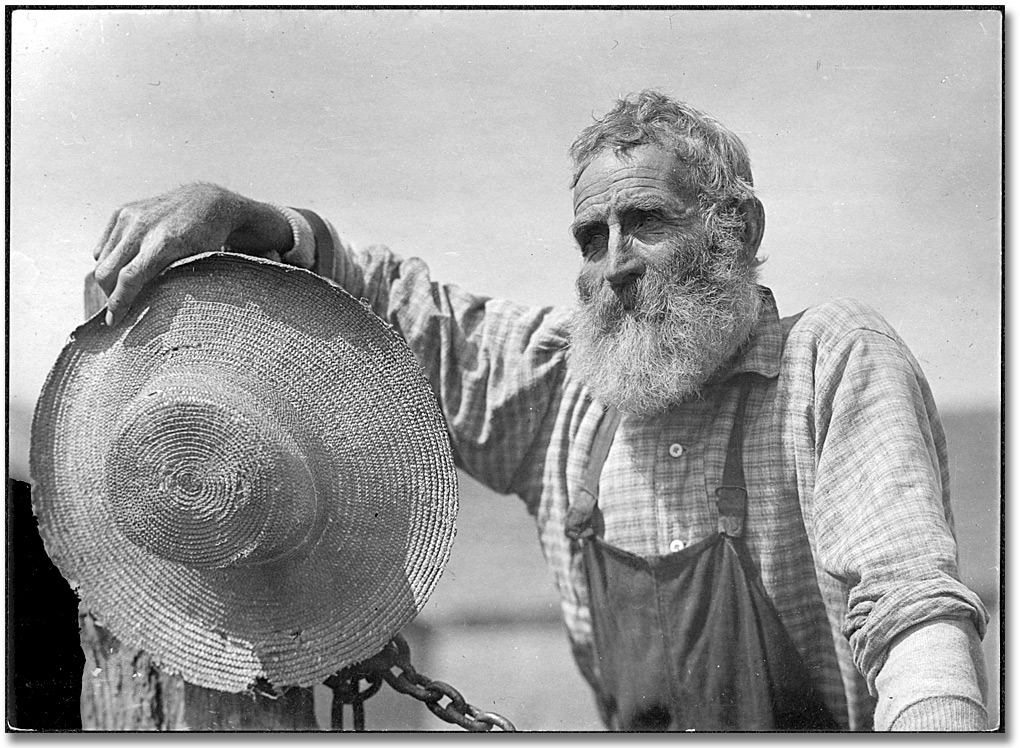 How does Calvin’s death compare with the death of the Morrison parents? Is either fair? Thoughts?
Crow Lake
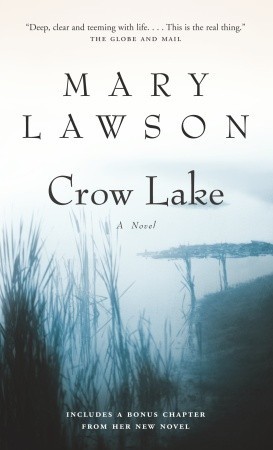 KATE
CHAPTERS 21-24 INFORMATION
Brainstorm as many character traits as possible for Kate. For each trait, also try to think about why idea, theme, or lesson might be represented by Kate’s character. What is author Mary Lawson trying to get at with Kate’s character? 

Record the information that the class provides. You will use this in the final assignment and possibly on the exam.
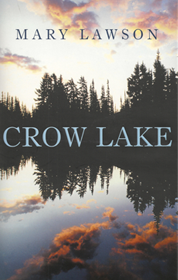 At the end of the novel, Kate brings Daniel to the ponds. What is the significance here to Kate and the story as a whole?
Crow Lake
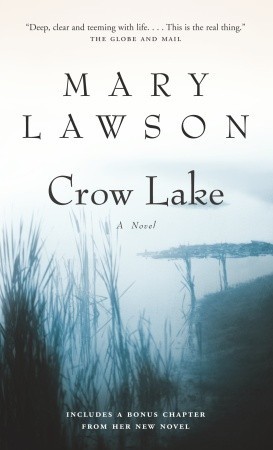 FINAL THOUGHTS – CLASS DISCUSSION
CHAPTERS 21-24 INFORMATION
You can do this either with or without a partner.

Take a look at the GoodReads reviews for Crow Lake by visiting this link: http://www.goodreads.com/book/show/8646.Crow_Lake

Scroll through the reviews and find two reviews: one that is five stars and another with one or two stars. Read the review and prepare a response to it. Use reviews that make you think or cause you to have a definite opinion. Bland reviews that aren’t explained well don’t work.

Share your reviews with the class. First, read the review (or reviews) you chose and then provide your response. You must include:
An answer to the reviewer’s post
Specific reasons, examples, and explanations from the novel and your own ideas to support your answer
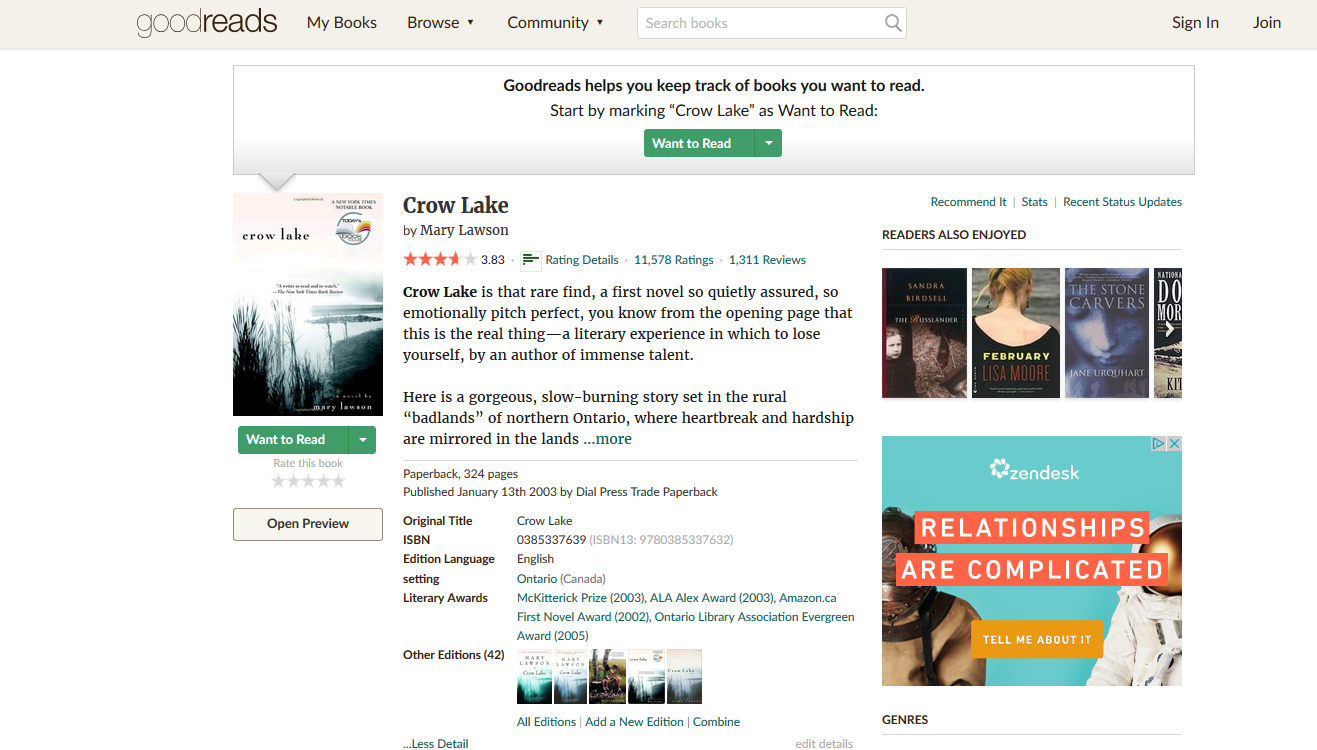